Místní akční plány rozvoje vzdělávání III správní obvod Praha 7
Reg. č. CZ.02.3.68/0.0/0.0/20_082/0023081
Ustavující zasedání ŘV MAP III
1. 11. 2022
Program
Úvodní slovo
Představení Realizačního týmu MAP III 
Představení projektu a činnosti Řídicího výboru MAP III 
Představení jednotlivých členů Řídicího výboru MAP III 
Volba předsedy a místopředsedy Řídicího výboru MAP III
Schválení Statutu a Jednacího řádu Řídicího výboru MAP III
Plán aktivit v rámci MAP III
Představení komunikačního plánu a plánu evaluace MAP III
Harmonogram zasedání Řídicího výboru MAP II do 11/2023
Projednání složení a činnosti Pracovních skupin MAP III
Různé, diskuse
Úvodní slovovedoucí OVPŘ, Soňa Hradecká
Realizační tým MAP III
Mgr. Michaela Králová, hlavní manažer procesu rozvoje a aktualizace MAP
Mgr. Romana Růžičková, metodik pracovních skupin a odborný garant komunikace a konzultačního procesu MAP
Markéta Kuldová, odborný garant podpory škol v plánování a procesu MAP
Mgr. Petra Dobiášová, odborný garant evaluace procesu MAP
Školní koordinátoři
Facilitátoři
Garanti a členové pracovních skupin
Představení projektu
Cíle:
navázání na projekty MAP I a II = společné plánování a sdílení aktivit v území Prahy 7 vedoucí ke zlepšení kvality vzdělávání ve školách Prahy 7 (zapojeno 25 subjektů dle RED IZO)
rozvoj kvalitního společného vzdělávání dětí a žáků podpora rozvoje kultury škol motivující k maximálnímu úspěchu každého žáka a spolupráce pedagogů a vedení škol v území Prahy 7
další podpora a rozvoj spolupráce s organizacemi poskytujícími neformální a zájmové vzdělávání a dalších institucí spolupracujících se školami
Výstupy:
Aktualizovaný Strategický rámec MAP III do roku 2025 (analytická a strategická část včetně aktualizace sběru potřeb škol - 1. čtvrtletí 2023)
Akční plány na roky 2023, 2024, 2025
Vznik a fungování odborných platforem, zejména pracovních skupin
Pracovní orgány MAP III
Řídicí výbor MAP III
Řídicí výbor projednává, připomínkuje, navrhuje a schvaluje:
předsedu a místopředsedu Řídicího výboru MAP III
Statut a Jednací řád Řídicího výboru MAP III
složení pracovních skupin (PS)
vizi, strategické cíle a prioritní oblasti rozvoje vzdělávání 
doporučení PS v rámci procesu aktualizace strategického rámce MAP 
aktualizaci analytické části MAP s vymezením problémových oblastí, schvaluje její finální verzi
max. 1 x za 6 měsíců schvaluje aktualizaci souladu investičních potřeb se strategickým rámcem MAP do roku 2027 (navazující MAPy)
Řídicí výbor MAP III
zástupci RT MAP
zástupci zřizovatelů škol (bez rozdílu zřizovatele)
vedení škol (ředitelé nebo vedoucí pedagogičtí pracovníci škol) 
pedagogové
zástupci školních družin, školních klubů
zástupci základních uměleckých škol
zástupci organizací neformálního vzdělávání a institucí spolupracujícími se školami 
zástupce KAP
zástupce rodičů
zástupci členů pracovních skupin, resp. garanti PS
= 31 členů ŘV MAP III
Volba předsedy a místopředsedy ŘVNávrh usnesení
Řídicí výbor schvaluje 
na pozici PŘEDSEDKYNĚ, Mgr. Hanu Šiškovou, 
a na pozici MÍSTOPŘEDSEDY, Ing. Matyáše Peterku, 
Řídicího výboru projektu Místní akční plány rozvoje vzdělávání III 
- správní obvod Praha 7, 
reg. č.: reg. č. CZ.02.3.68/0.0/0.0/20_082/0023081
Statut ŘV MAP III
upravuje působnost a předmět činnosti ŘV, postavení, práva a povinnosti členů ŘV, organizační zabezpečení činnosti ŘV
stanovuje povinné členy ŘV 
členy ŘV schvaluje RMČ 
     pozn.: RMČ dne 25. 10. 2022 usnesení č. 0695/22-R
v čele ŘV je předseda a místopředseda
obsahuje popis činnosti realizačního týmu a pracovních skupin
Návrh usnesení
Řídicí výbor schvaluje Statut Řídicího výboru projektu 
Místní akční plány rozvoje vzdělávání III - správní obvod Praha 7, 
reg. č. CZ.02.3.68/0.0/0.0/20_082/0023081
Jednací řád ŘV
upravuje přípravu, svolání průběh zasedání, hlasování apod. 
zástup za člena (stejná práva jako člen) 
účast hostů
ŘV je usnášeníschopný = nadpoloviční většina z celkem 31 členů
procedura písemného projednávání
zápis z ŘV do 10 p. d. od konání ŘV
možnost realizace zasedání v on-line prostoru
harmonogram ŘV je schválen na 1. zasedání
Návrh usnesení
Řídicí výbor schvaluje Jednací řád Řídicího výboru projektu Místní akční plány rozvoje vzdělávání III - správní obvod Praha 7, 
reg. č. CZ.02.3.68/0.0/0.0/20_082/0023081
Aktuální a plánované aktivity
1. kolo setkání pracovních skupin - 11/2022
projednávání aktuálních témat a zapojování odborníků (e-bezpečí, wellbeing různých cílových skupin, sebeobrana, integrace, žáci s OMJ apod. dle identifikovaných potřeb)
aktualizace potřeb škol
příprava akčního plánu na rok 2023
příprava podkladů pro aktualizaci strategického rámce MAP do r. 2025
podpora realizace aktivit v rámci projektů MČP7 dotovaných např. ze zdrojů:
EHP - výtvarná soutěž pro ZŠ „Řeka ve městě“
MV - „integrační“ předvánoční workshop 
MŠMT - adaptační skupiny pro ukrajinské děti
Komunikační plán MAP III
konzultační proces
principy MAP
CS projektu:



komunikační nástroje
identifikace dotčené veřejnosti
Děti a žáci, pedagogové, pracovníci působící v oblasti vzdělávání 
vč. neformálního a zájmového, pracovníci působící ve vzdělávání, výzkumu a poradenství, zaměstnanci veřejné správy a zřizovatelů, veřejnost
Komunikační nástroje
seznamy a adresáře	
elektronická komunikace	
osobní komunikace	
telefonická komunikace	
webová stránka https://www.map2praha7.cz/	
sociální sítě	 https://www.facebook.com/mapIIIpraha7 
sdílené prostředí
média	
veřejné akce
Návrh usnesení
Řídicí výbor bere na vědomí informace týkající se Komunikačního plánu projektu Místní akční plány rozvoje vzdělávání III - správní obvod Praha 7, 
reg. č. CZ.02.3.68/0.0/0.0/20_082/0023081.
Evaluační plán MAP III
Průběžná evaluační zpráva - nepovinná
Závěrečná sebeevaluační zpráva - povinná
Harmonogram zasedání ŘV
V případě naléhavé potřeby schválení materiálu/dokumentu apod. 
proběhne hlasování per rollam.
Návrh usnesení
Řídicí výbor schvaluje harmonogram zasedání 
Řídicího výboru projektu Místní akční plány rozvoje vzdělávání III - správní obvod Praha 7, 
reg. č. CZ.02.3.68/0.0/0.0/20_082/0023081
dle předloženého návrhu
Pracovní skupiny
PS pro rovné příležitosti
PS pro rozvoj čtenářské gramotnosti a rozvoj potenciálu každého žáka
PS pro rozvoj matematické gramotnosti a rozvoj potenciálu každého žáka
PS pro financování
PS pro podporu vedení škol a jejich zástupců a rozvoj potenciálu každého žáka

PS 2 a 3 obsahuje průřezové téma zahrnující podporu digitální gramotnosti a začleňování ICT do procesu vzdělávání
členové (min. 4 + 1 garant) - primárně pedagogové ze zapojených škol, vedoucí pracovníci škol nebo klíčových NNO apod., další zájemci = hosté/odborníci na aktuálně řešené téma
práci PS metodicky vede metodik PS
4 jednání PS ročně,
Činnost pracovních skupin
vzájemné vzdělávání, přenos zkušeností a informací a odborně vedená diskuze o problematice nastavení rovných příležitostí a selektivnosti vzdělávacího systému a uvnitř škol
na základě získaných znalostí a zkušeností především posuzování navržených konkrétních aktivit v akčních plánech a jejich souladu se zásadou rovného přístupu ke vzdělání, a také souladu s akčními plány nastavenými v rámci Strategie 2030 Prahy 7
tvorba popisu stávajícího stavu problematiky vzdělávání v území, popis příčin (důvodů) tohoto stavu a návrhy aktivit, které pomohou nastavit rovné příležitosti a eliminovat selektivitu
identifikace místních lídrů/expertů a jejich zapojením do práce PS a dalších aktivit v území
zapojování lídrů z jiných platforem, regionů nebo VŠ do MAP
Činnost pracovních skupin
vzájemné vzdělávání
přenos zkušeností, informací 
odborně vedená diskuze o problematice dané skupiny
aktivní podíl na procesu společného plánování
sdílení zkušeností v rámci skupiny a dalších pracovních skupin
podíl se na zpracování návrhu aktivit v rámci akčních plánů
garant - předávání výstupů dané pracovní skupiny členům projektového týmu, spolupracuje s ŘV a realizačním týmem
plán - 5 setkání každé PS v období 11/2022 - 11/2023, z toho dvě společná
Seznam členů pracovních skupin
Seznam členů pracovních skupin
Seznam členů pracovních skupin
Návrh usnesení
Řídicí výbor schvaluje složení pracovních skupin projektu 
Místní akční plány rozvoje vzdělávání III - správní obvod Praha 7, 
reg. č. CZ.02.3.68/0.0/0.0/20_082/0023081
 dle předloženého návrhu
Různé, diskuse
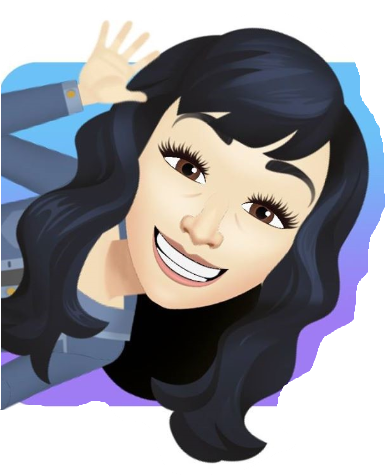 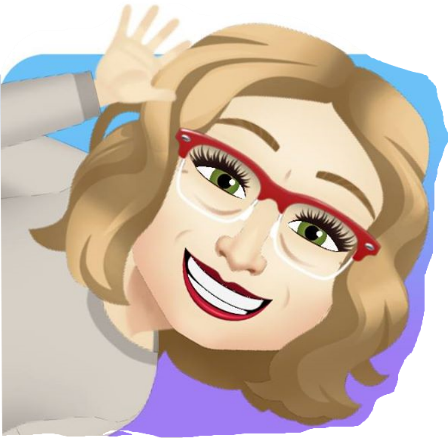 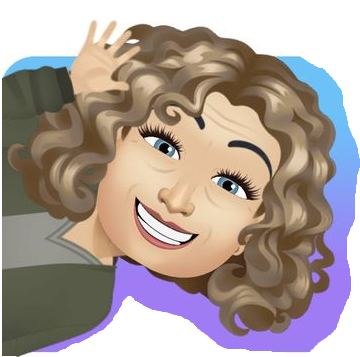 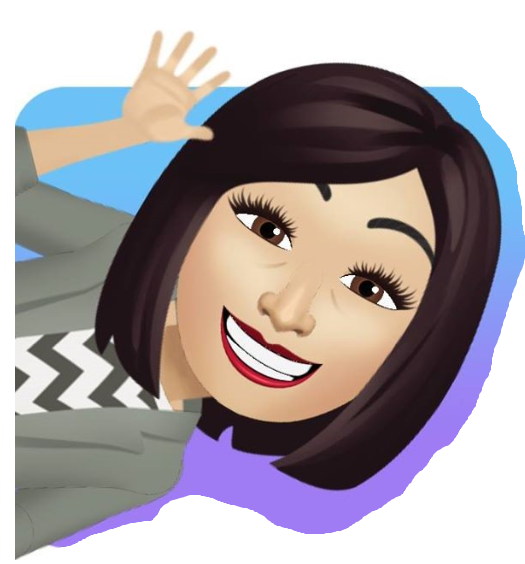 Děkujeme za pozornost.